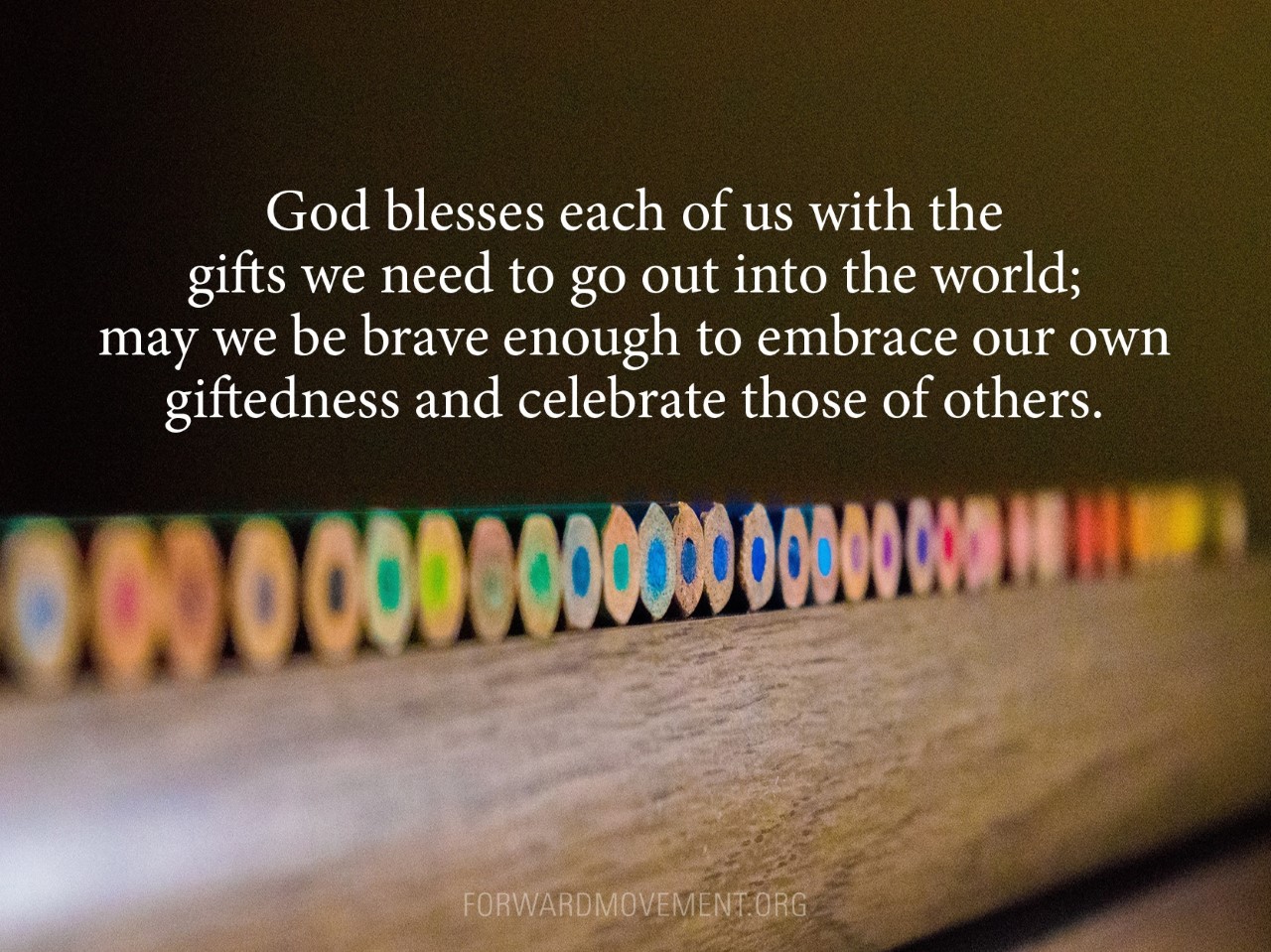 Welcome Province VIII Daughters
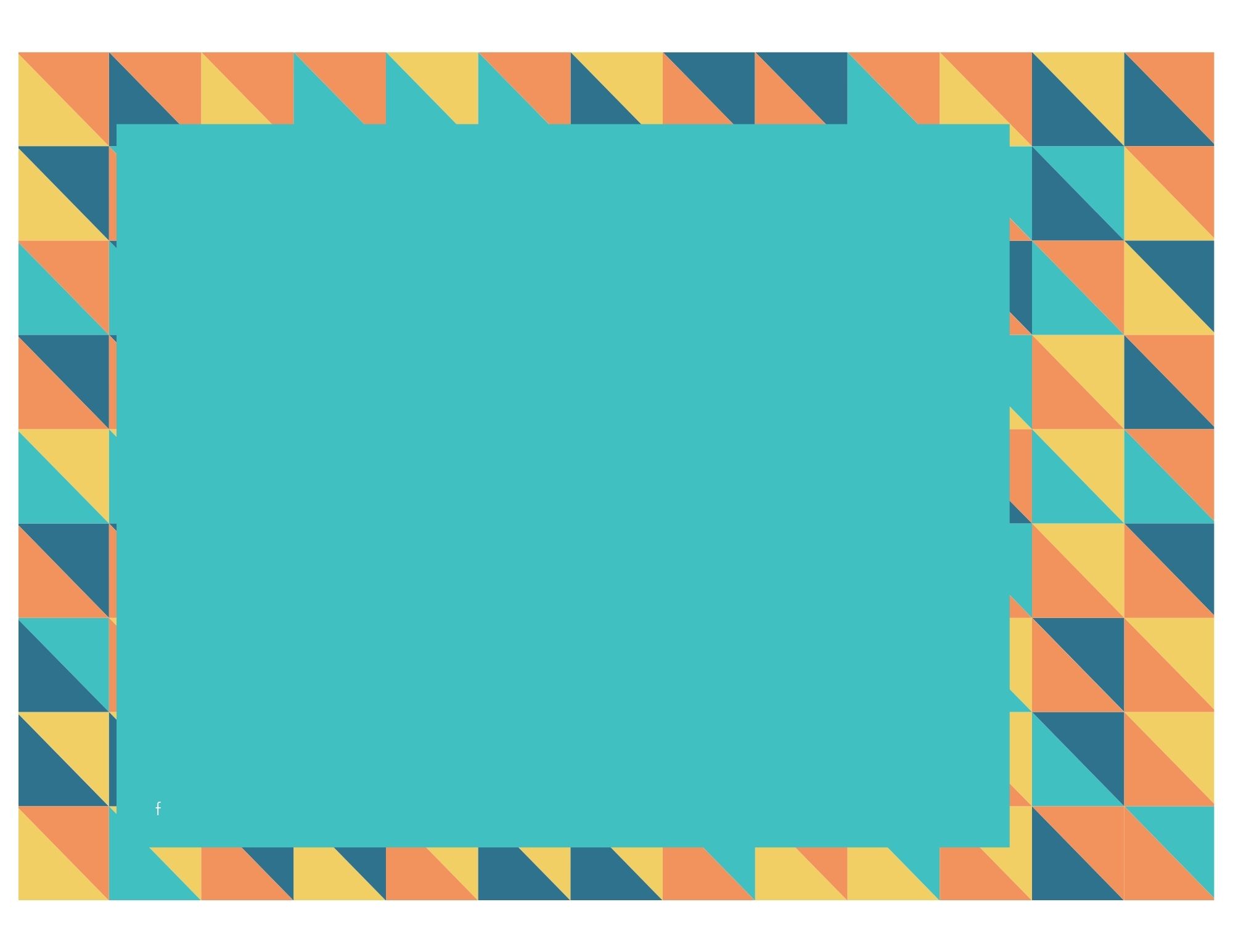 Our 7-Fold Gift. Empowering us to Serve the Order
8:15 Zoom Waiting Room open 
       Barbara Shreve- Moderator
       
         Opening Prayers  and Welcome - Ane Deister and The Rev. Canon Beatrice “Cookie” Clarke

          Annual Business Meeting- Ane Deister Province VIII President

         How to Choose a Spiritual Book – Kathryn Bunch 
          
         Visio Divina- Carolyn Hoffmann
                                                                      BREAK for 10 minutes

        Our 7-Fold Gift. Empowering us to Serve the Order: Susan O’Brien
            Susan Bray- Anderson,  Sandi Lanzarotta

        Conclusion- Ane Deister
           Lift High the Cross 
           Benediction - The Rev. Canon Beatrice “Cookie” Clarke
“Being a Daughter ,is Who You Are, not something you do."
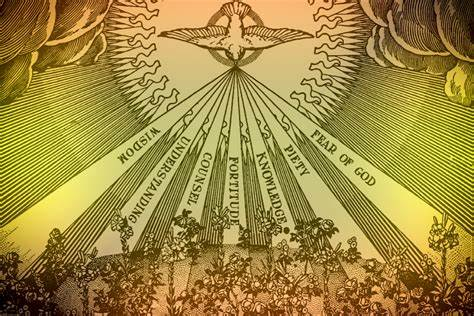 The 7 Fold Gift IN A Nutshell.
WISDOM illumines the mind and instills an attraction to God.
UNDERSTANDING is the Aha!!! Moment 
COUNSEL functions as a sort of supernatural intuition, to illuminate the will of God. 
FORTITUDE- is often called might. It makes us rise above our lukewarm nature.
 KNOWLEDGE reveals to us the mysterious significance of what we read in the bible
SPIRIT OF TRUE GODLINESS- To understand completely the significance that God is our Father that we are his beloved Daughters, with a desire to please him. (Piety)
HOLY FEAR is  ADORATION OF Our Lord.
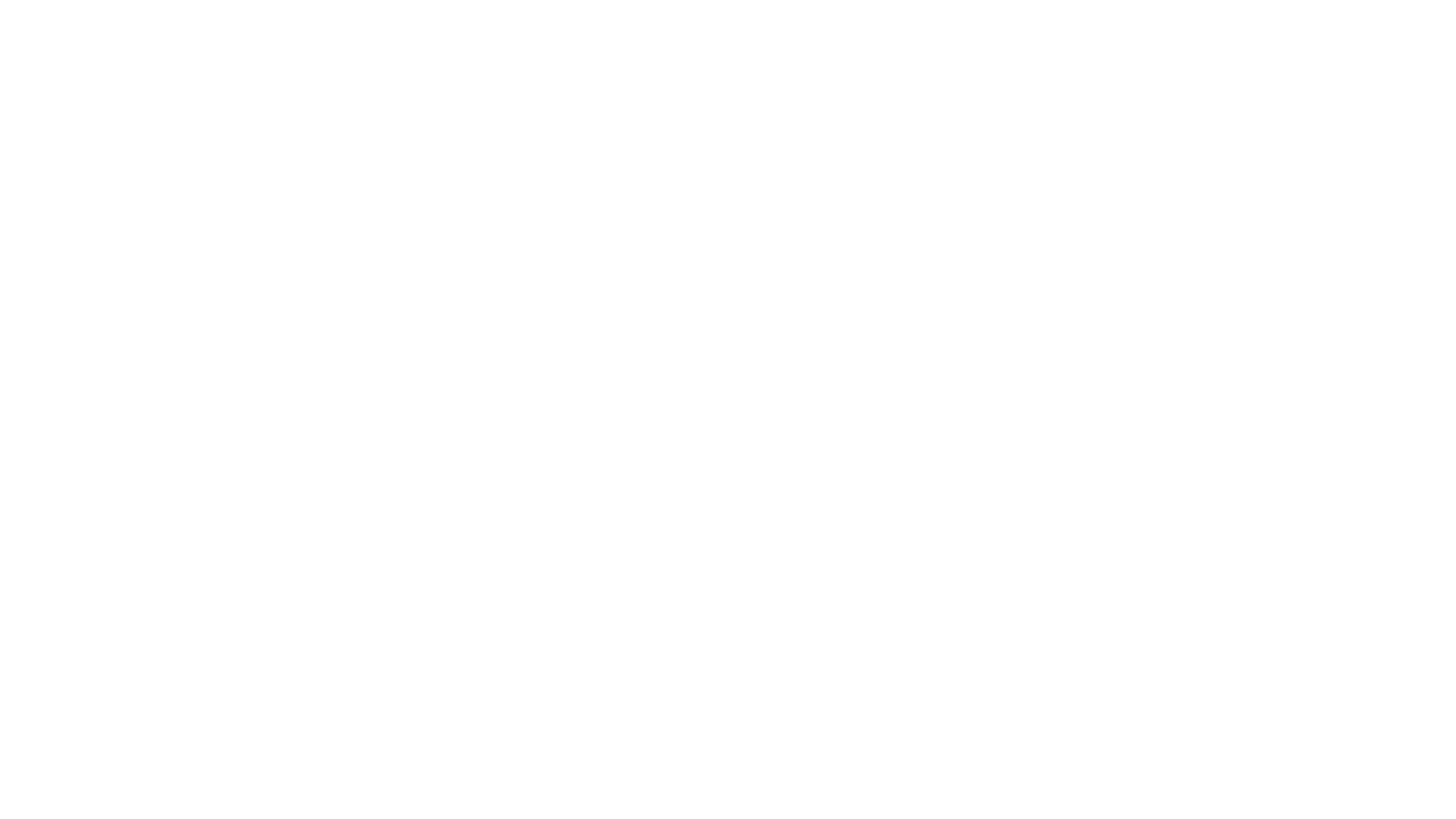 What gift are we asking for?

What is included?

How will I use it?

When should I use it?

Am I willing to share it with others?
We pray. "Pour out upon us theSevenfold GIFT of the Holy Spirit"
Strategic Plan Goal #4
Raise up and MENTOR
Daughters for Service 
to the Order.
The purpose of the sevenfold gift is to impact the lives of those God sends us to. To reach the world with the Gospel of Jesus Christ…in our chapter & Diocese and in the world…..
The Question is…     
Why do we say “no”?  
Why not say….
 “I can do that…with God’s help.”
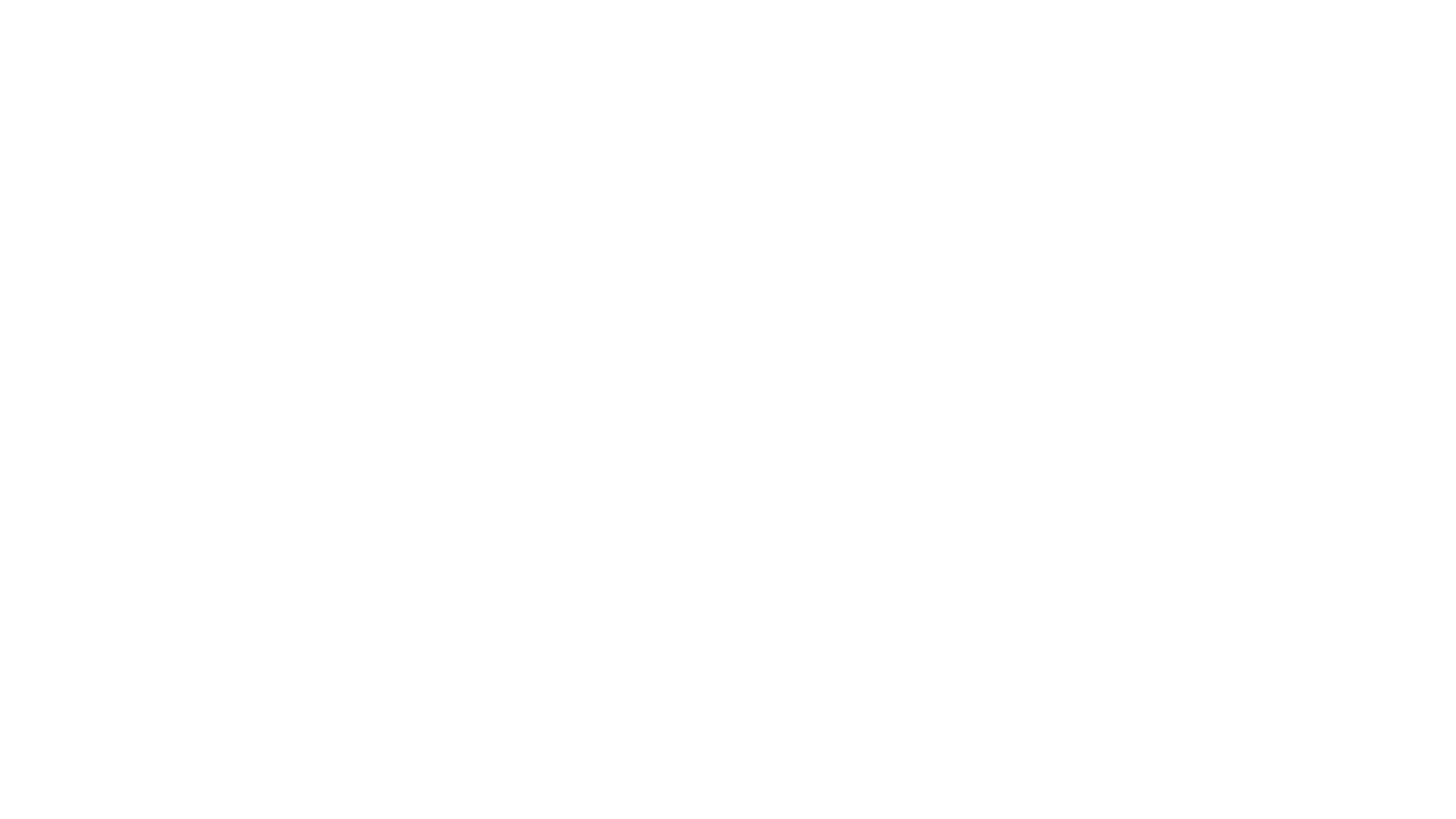 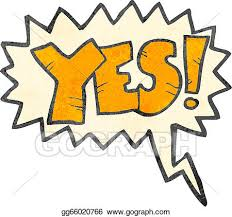 What To Do... ?To Say,  “YES.”       The ANSWER is….
PRAY. PRAY. PRAY. first!
Ask more informational questions.
Pray again.
Know your resources. Who can help me?
Know that you are not alone. The Holy Spirit and others will gladly help you.
Prayer of Thanksgiving for God’s help.
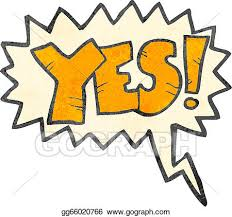 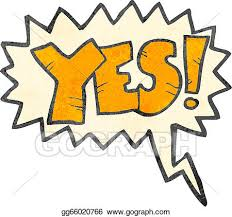 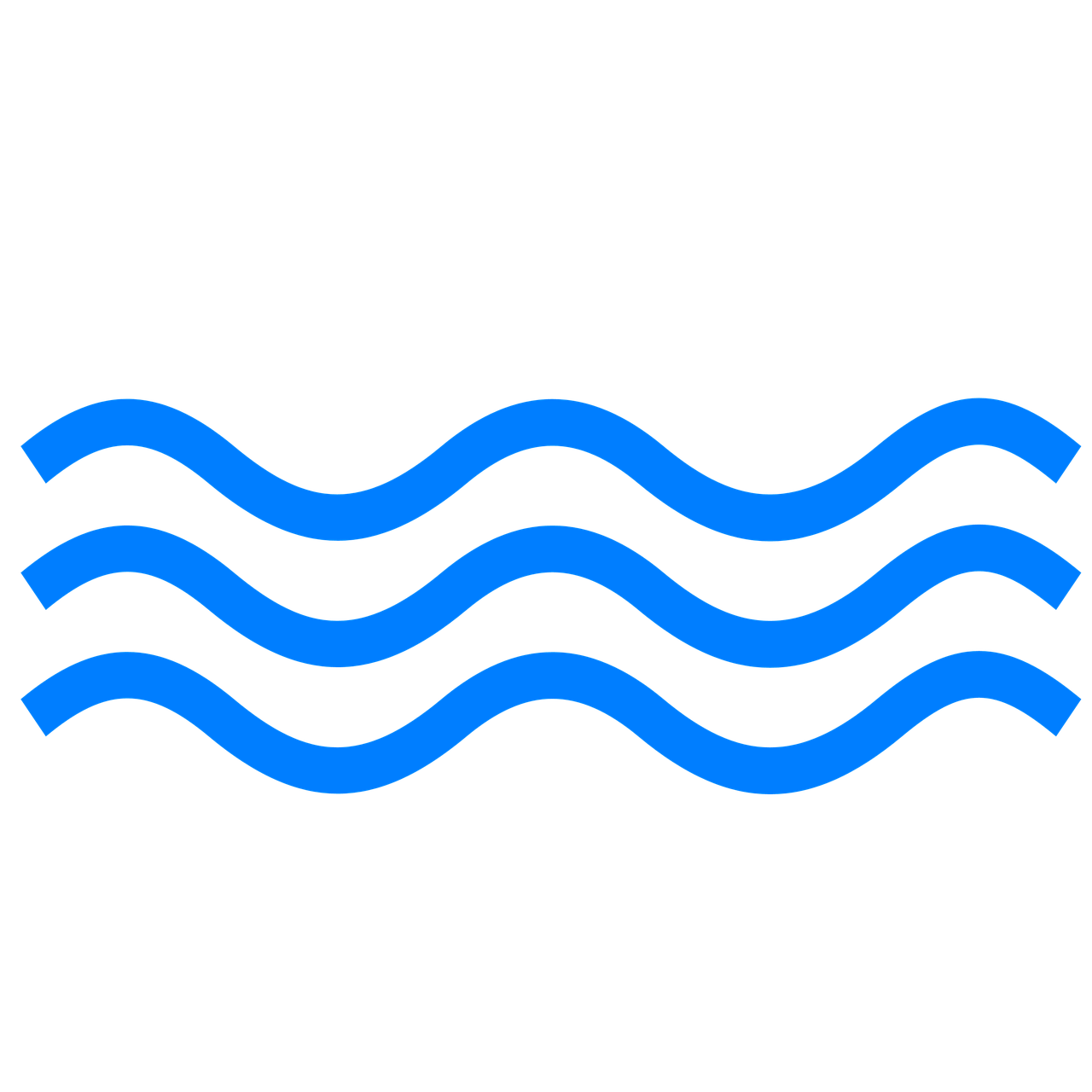 Creating a FLOWING  River in your chapter.
Does your chapter have a flowing river of sisters willing to serve? ….    Or is the flow more like a trickle?

                      Encourage the FLOW of Growth. ..
     Give new members a task right away.
     Every sister is part of the team. You are not alone!
     Recognize excellence and achievements


     Great resource:    www.doknational.org
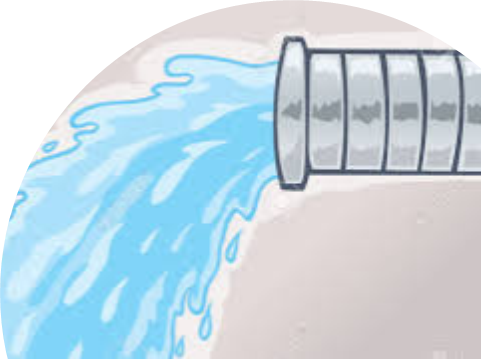 .
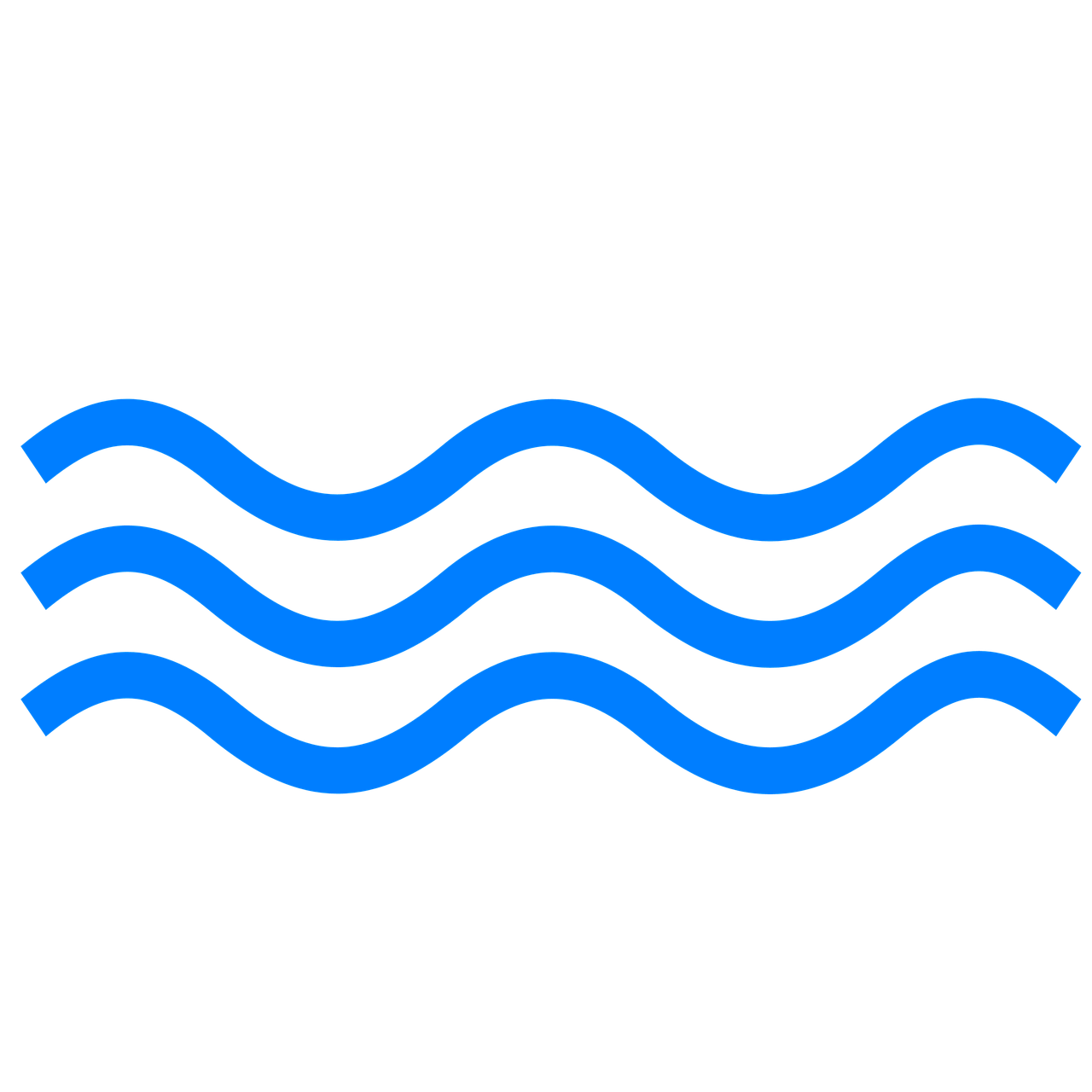 Sandi Lanzarotta 
has some real - life stories to share.How each of our unique gifts can be used 
in service to the order.

Your Gifts can create the      
GUSHING, FLOWING river
 in your chapter & Diocese!
Teaching
Helps
Mercy
Hospitality
Craftsmanship
Faith
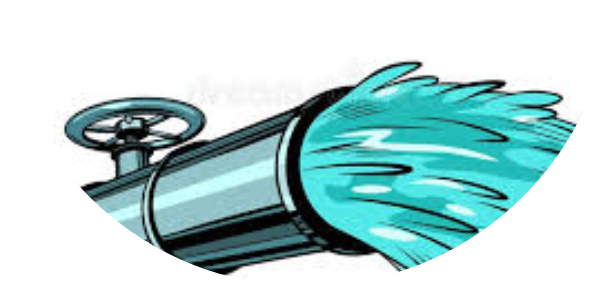 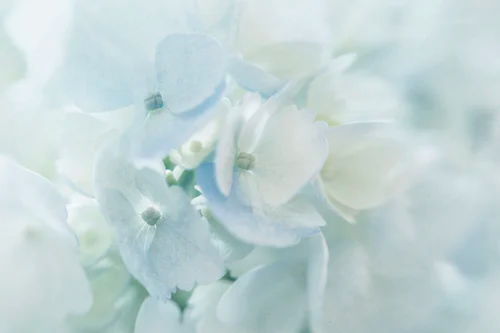 Help Me to Say "Yes"

"I am afraid of saying 'Yes,' Lord.Where will you take me?I am afraid of drawing the longer straw,I am afraid of signing my name to an unread agreement,I am afraid of the 'yes' that entails other 'yeses.' 
And yet I am not at peace.You pursue me, Lord, you besiege me.I seek out the din for fear of hearing you, but in a moment of silence you slip through.I turn from the road, for I have caught sight of you, but at the end of the path you are there awaiting me.Where shall I hide? I meet you everywhere.Is it then impossible to escape you? 


by Michael Quoist
“Being a Daughter ,is Who You Are, not something you do."
Of the many facets of the gift, 
what do you recognize in yourself?
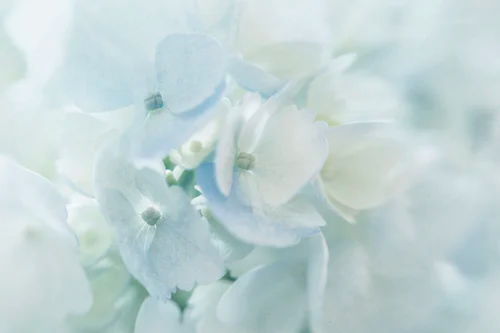 Say 'Yes,'I need your 'yes' as I needed Mary's 'yes' to come to earth,For it is I who must do your work,It is I who must live in your family,It is I who must be in your neighborhood, and not you.For it is my look that penetrates, and not yours,My words that carry weight, and not yours,My life that transforms, and not yours.Give all to me, abandon all to me.I need your 'yes' to be united with you and to come down to earth,I need your 'yes' to continue saving the world! 
      O Lord, I am afraid of your demands, but who can resist you?
That your Kingdom may come and not mine,That your will may be done and not mine,Help me to say 'Yes.' "